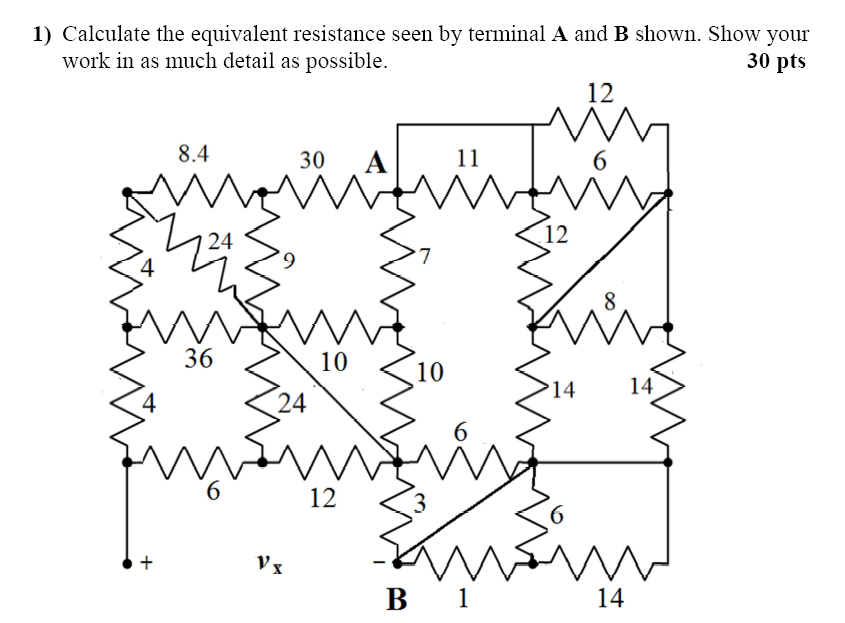 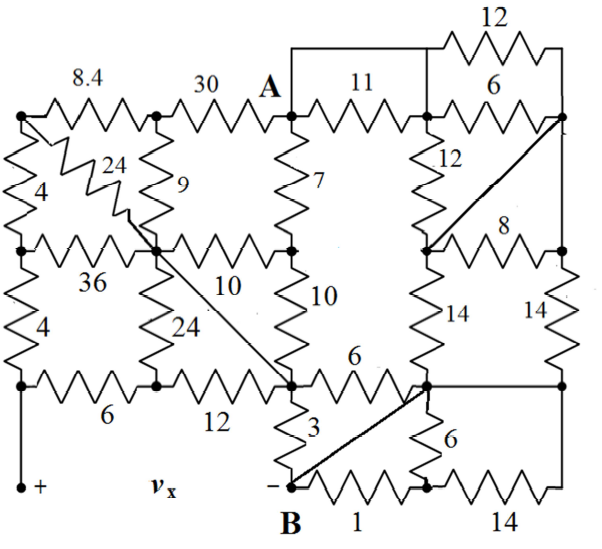 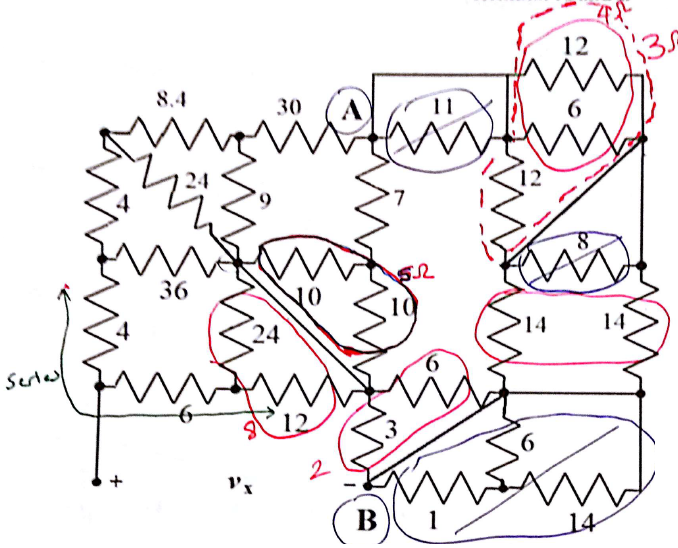 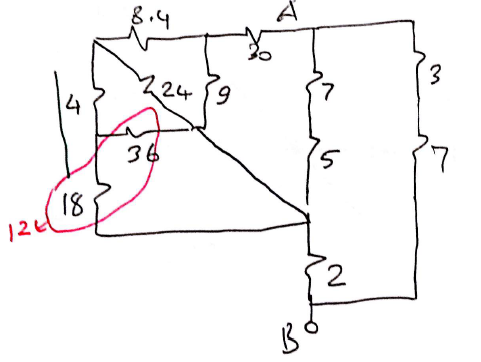 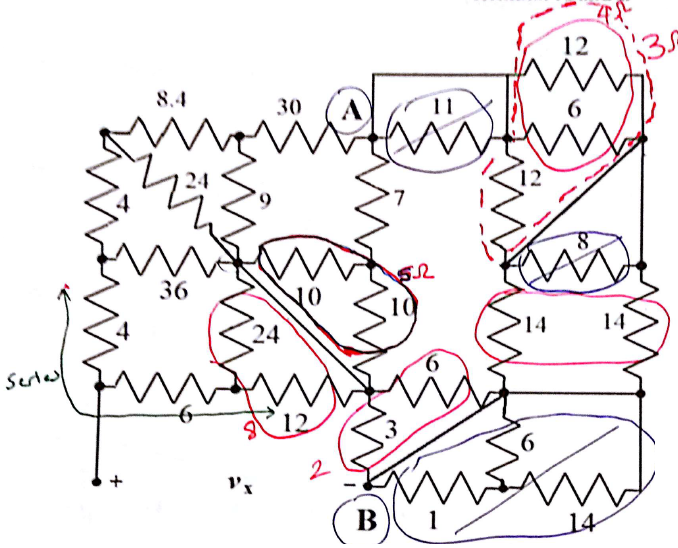 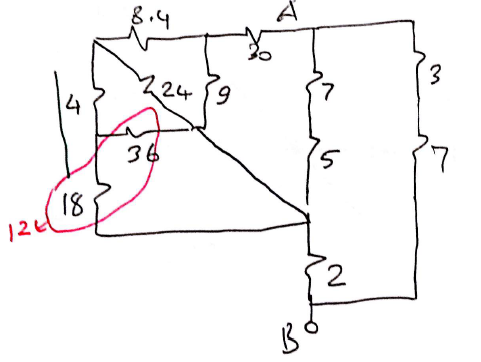 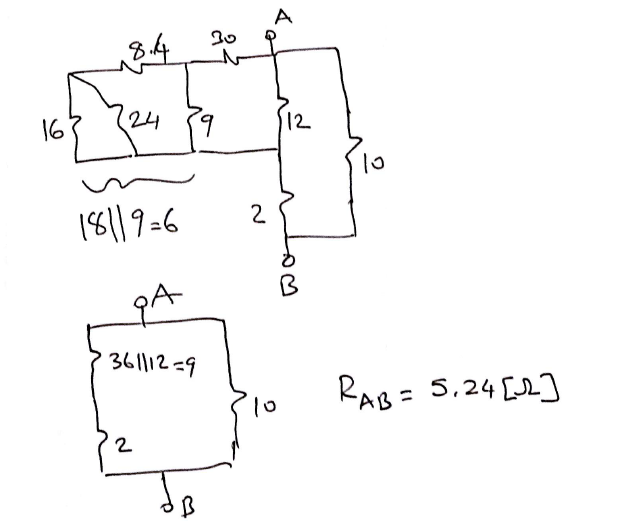 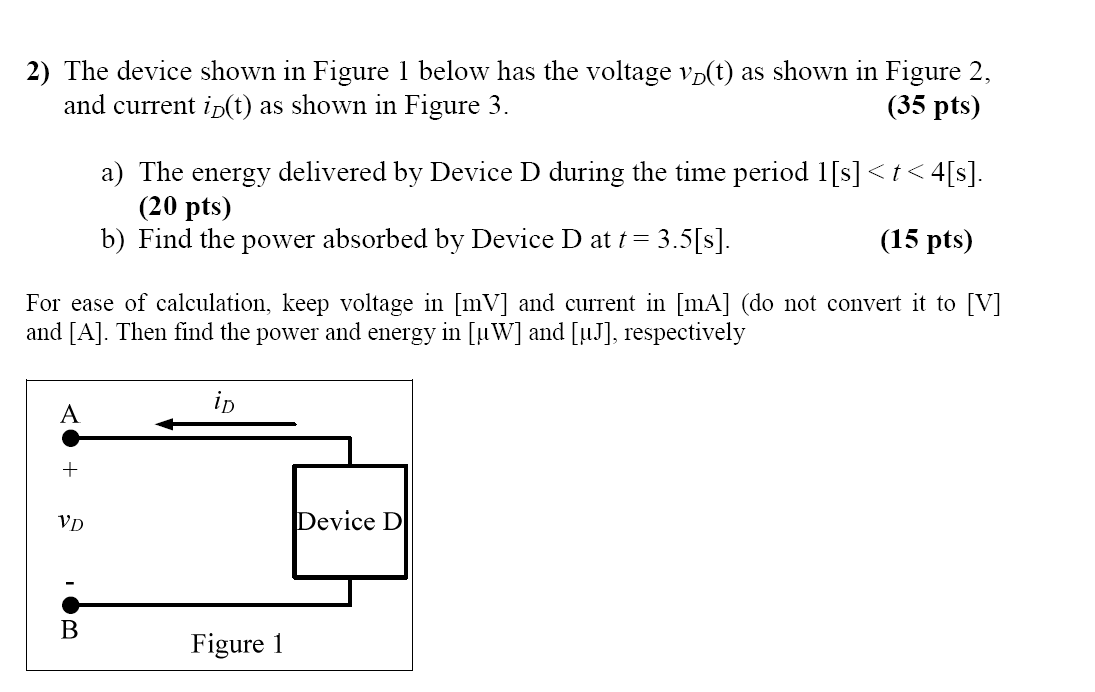 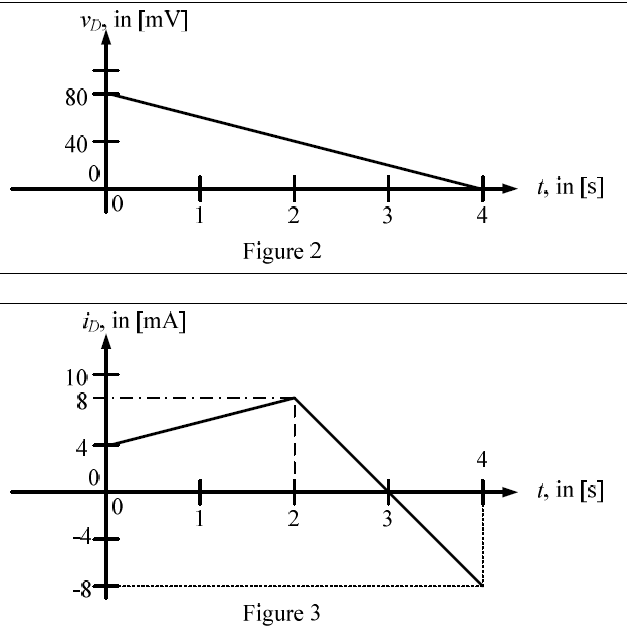 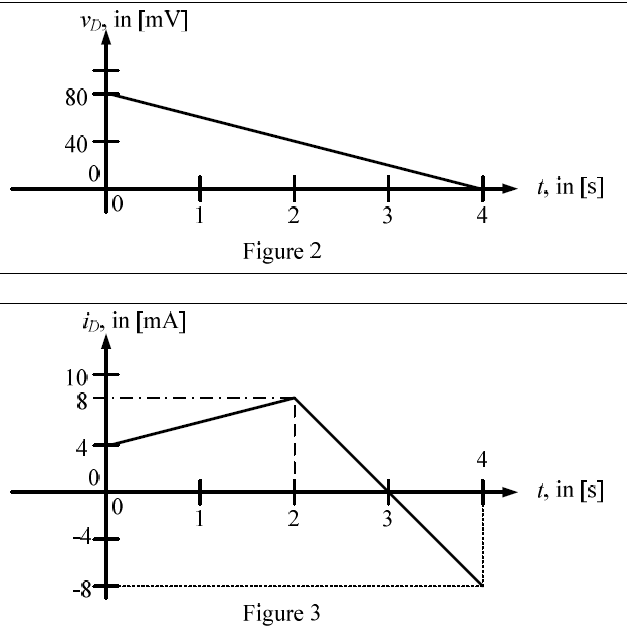 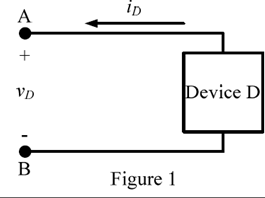 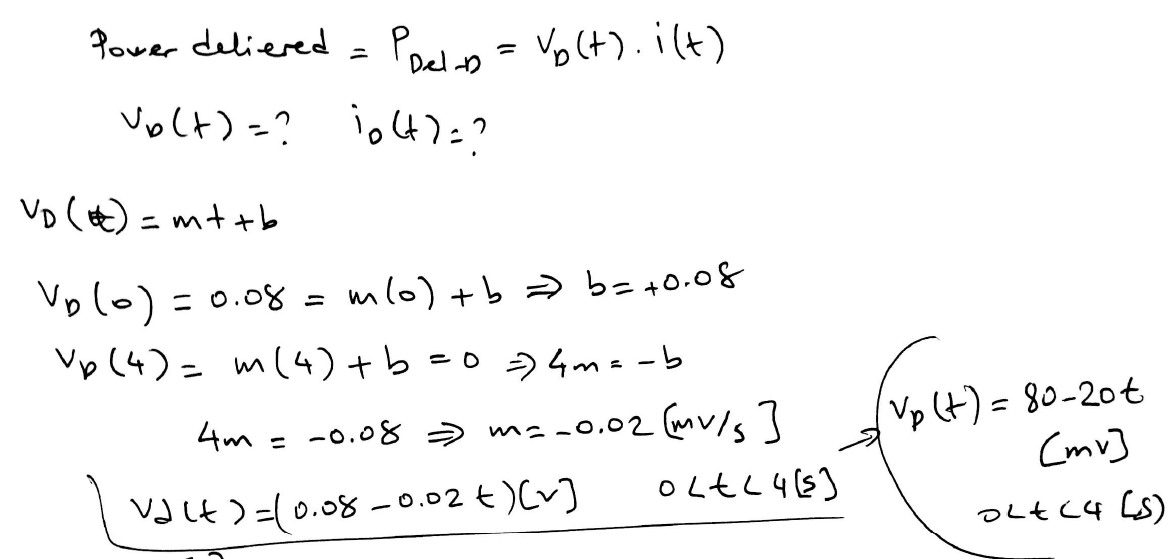 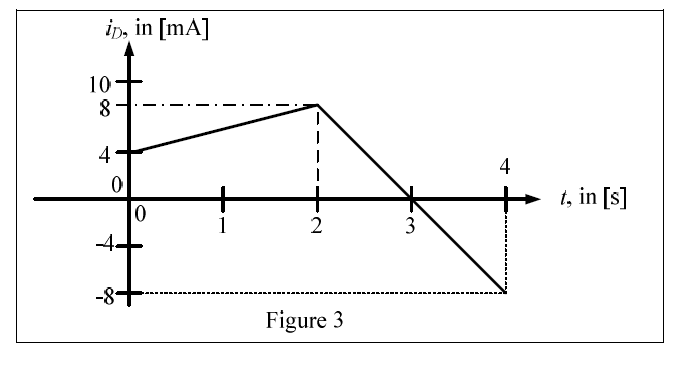 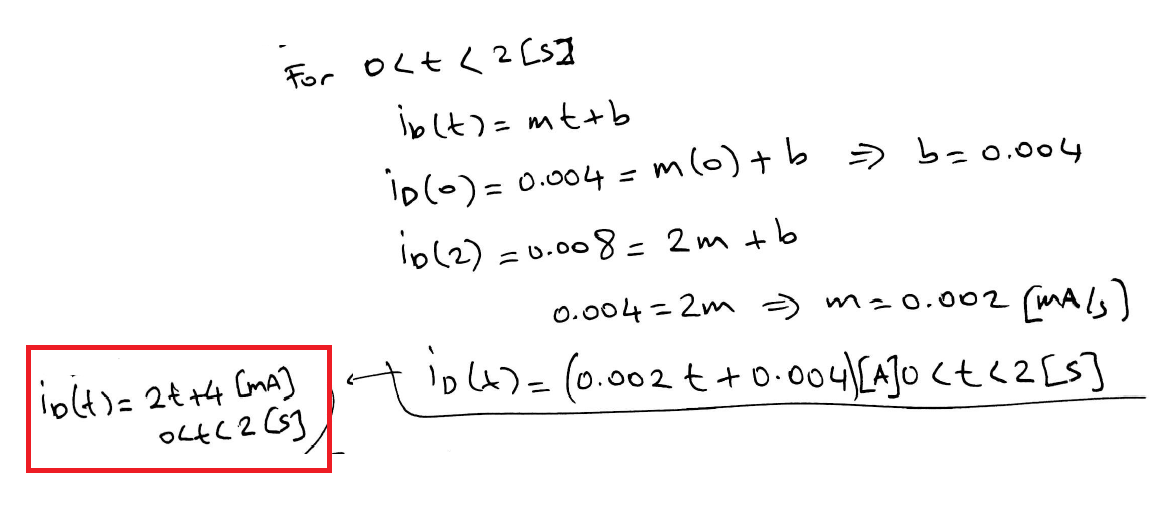 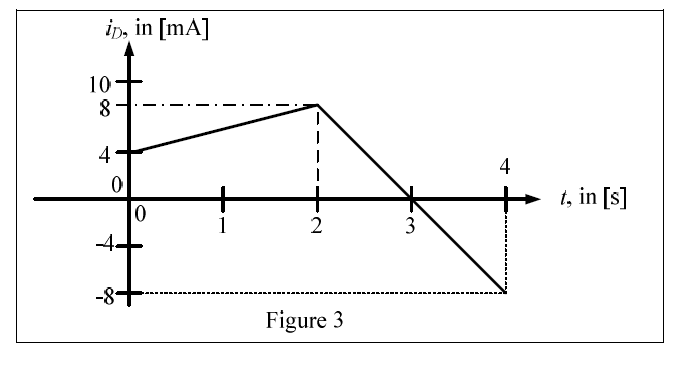 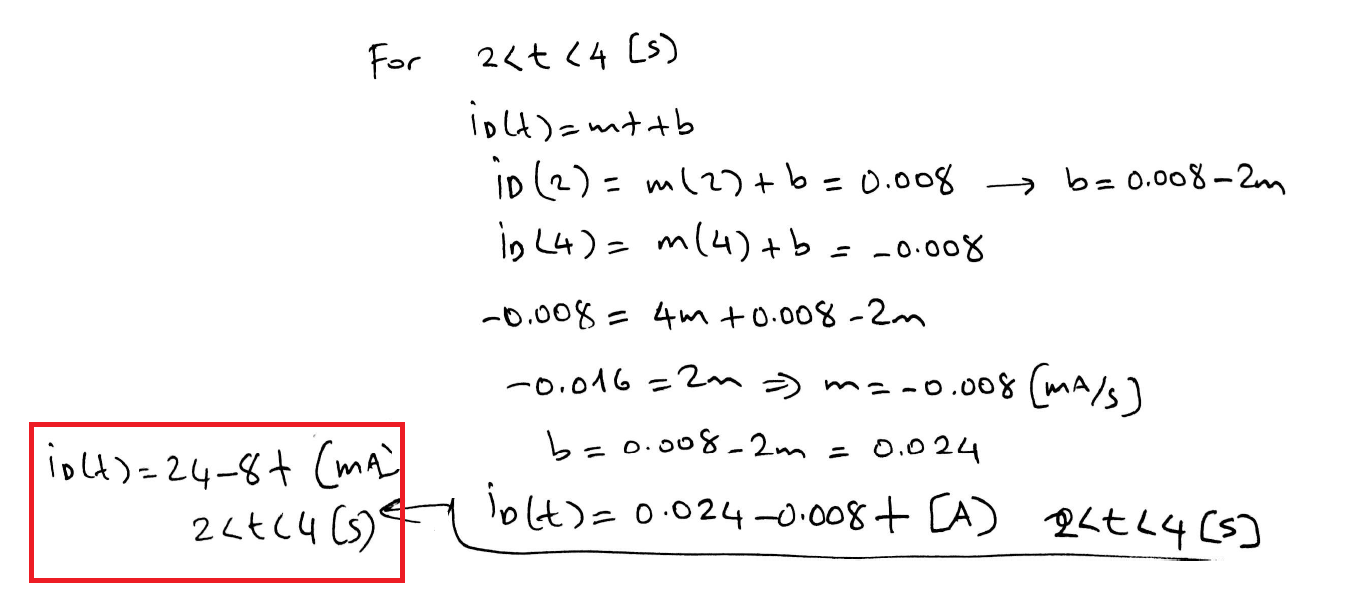 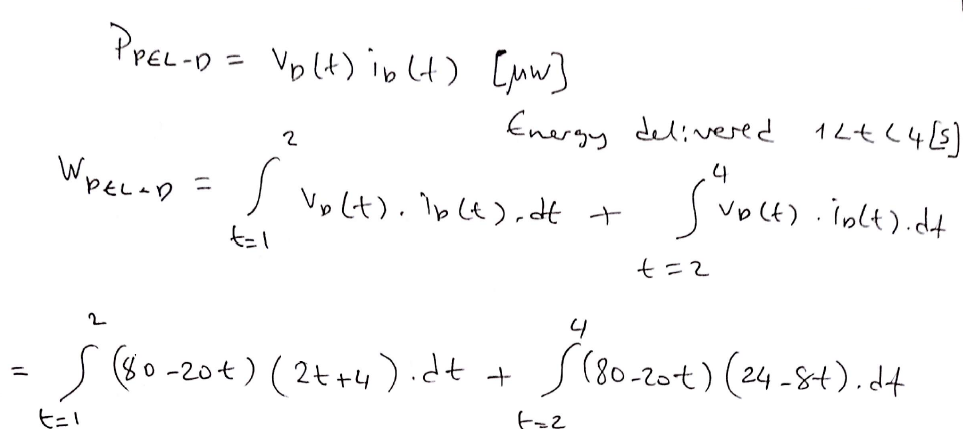 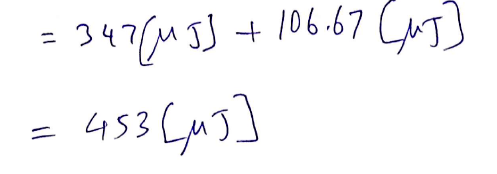 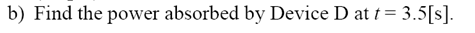 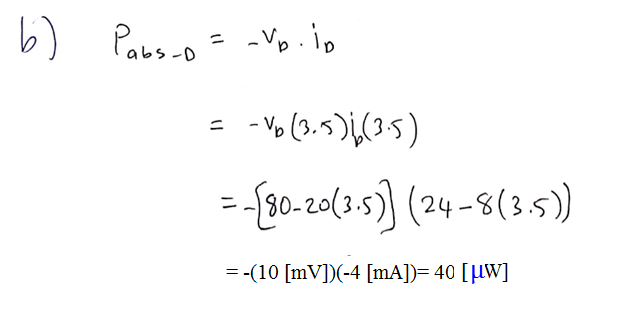 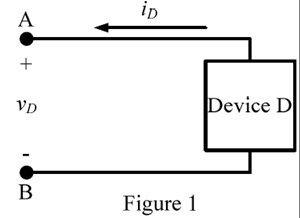 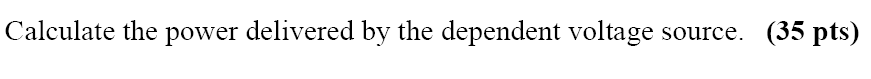 3)
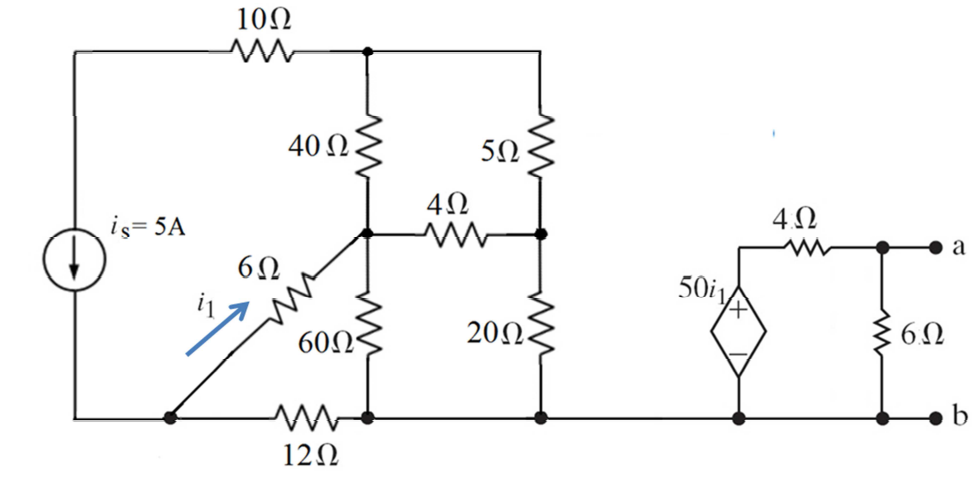 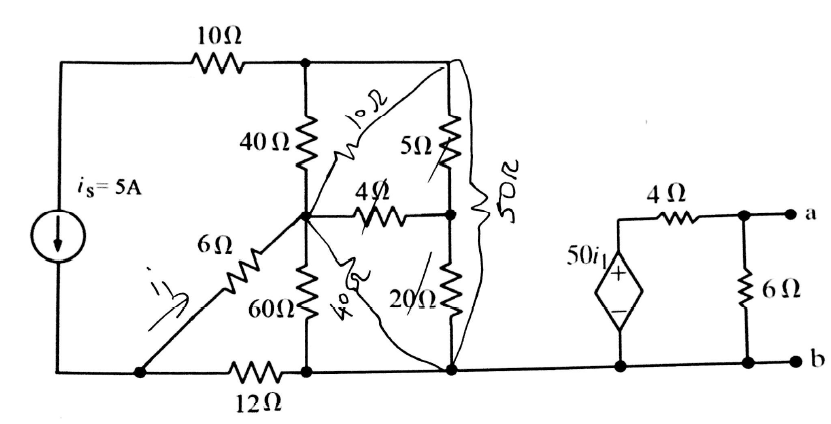 Do Delta-wye
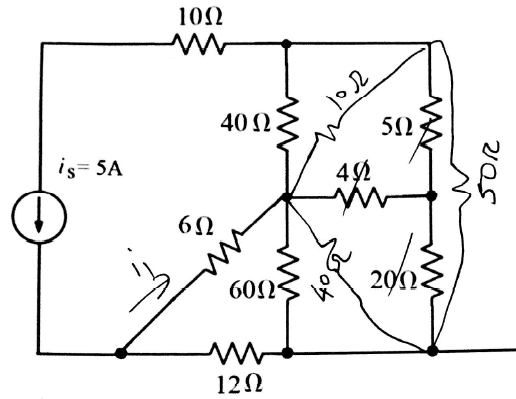 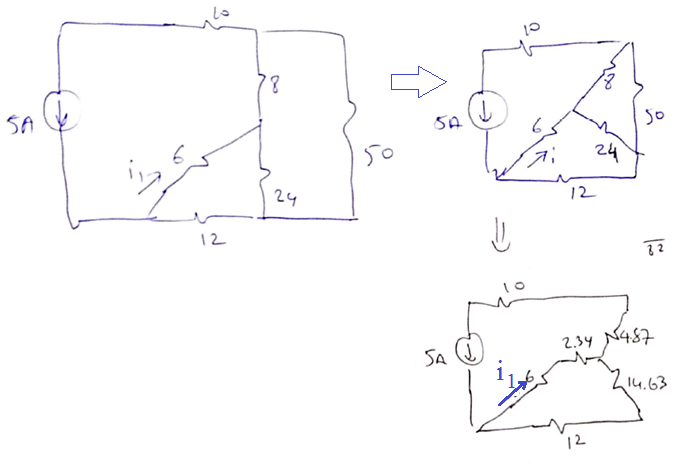 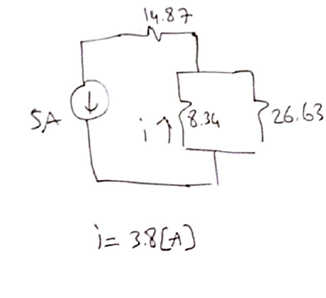 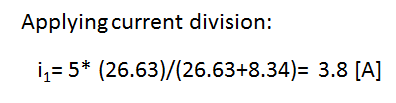 i1
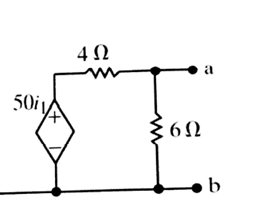 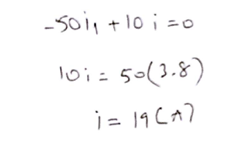 i
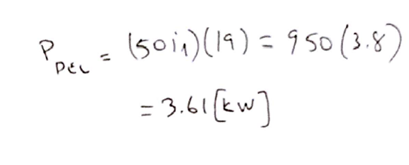